Гимнастика для глаз
Гимнастика для глаз – это комплекс упражнений, предназначенный для снятия зрительного напряжения и коррекции зрительных функций. 

Профилактика зрительных нарушений.
Активизация зрительных функций.
Тренировка сетчатки глаза.
Укрепление мышц глаза, развитие глазодвигательных, прослеживающих функций, расширение поля зрения (боковой обзор)
Развитие устойчивой зрительной фиксации (локализации)
Выработка бинокулярного зрения.
Развитие стереоскопического зрения.
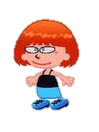 Правила игры:

Презентация.  «Лыжник»
Участники игры должны, не поворачивая головы, проследить движение лыжника на экране.

Презентация.  «Хоккей»
Участники игры должны, не поворачивая головы, проследить движение шайбы на экране.
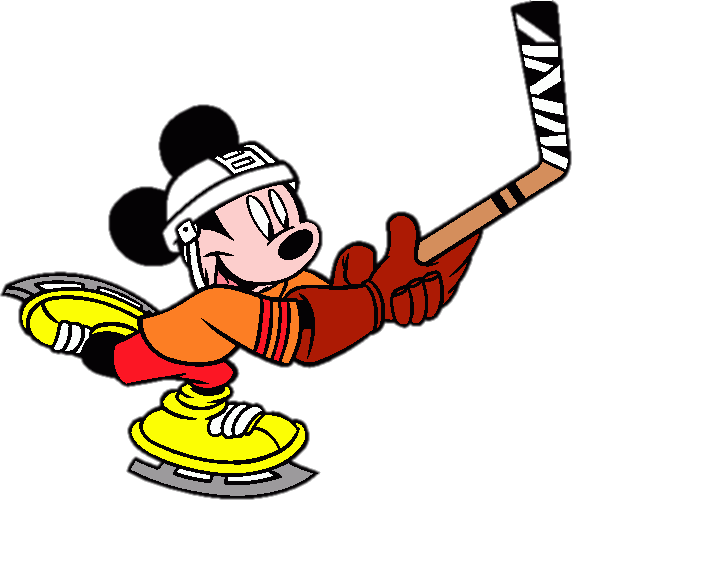 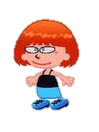 ЗРИТЕЛЬНАЯ ГИМНАСТИКА
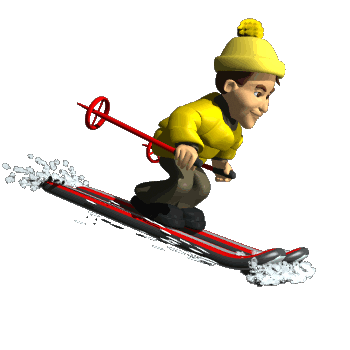 «ЛЫЖНИК»
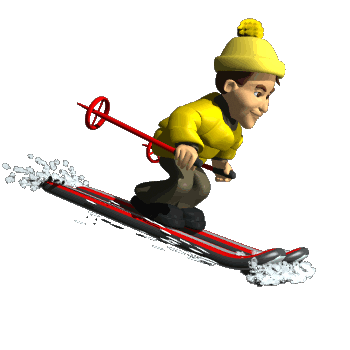 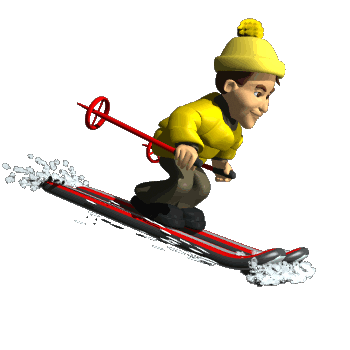 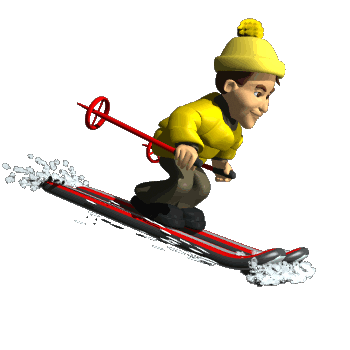 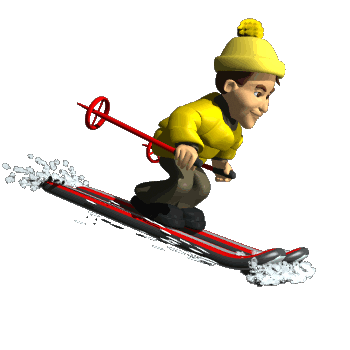 ЗРИТЕЛЬНАЯ ГИМНАСТИКА
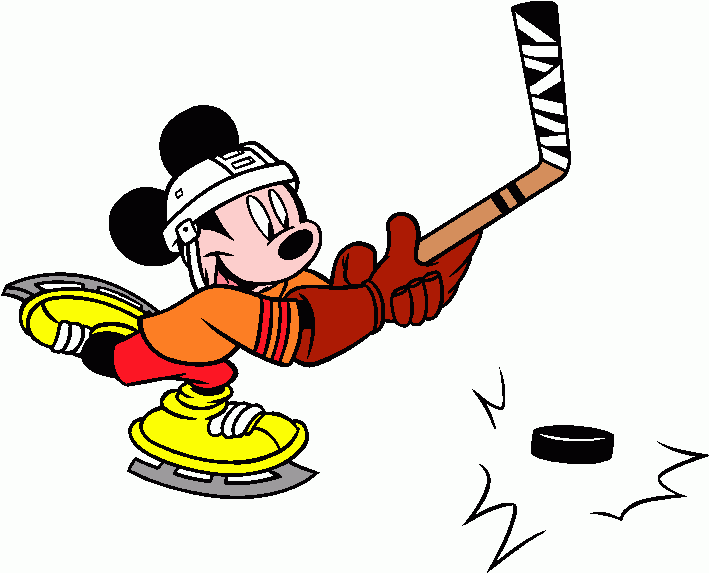 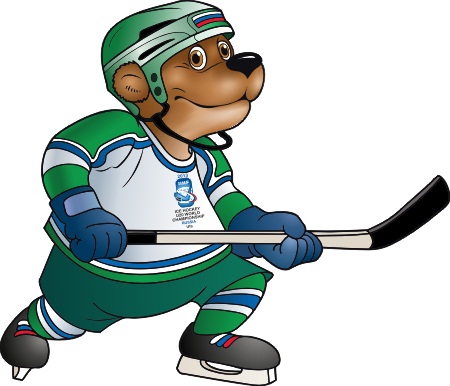 Ф
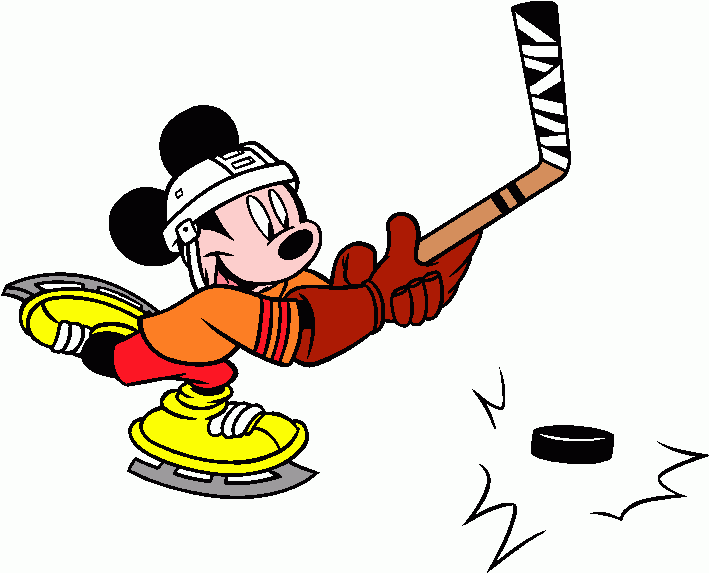 «ХОККЕЙ»
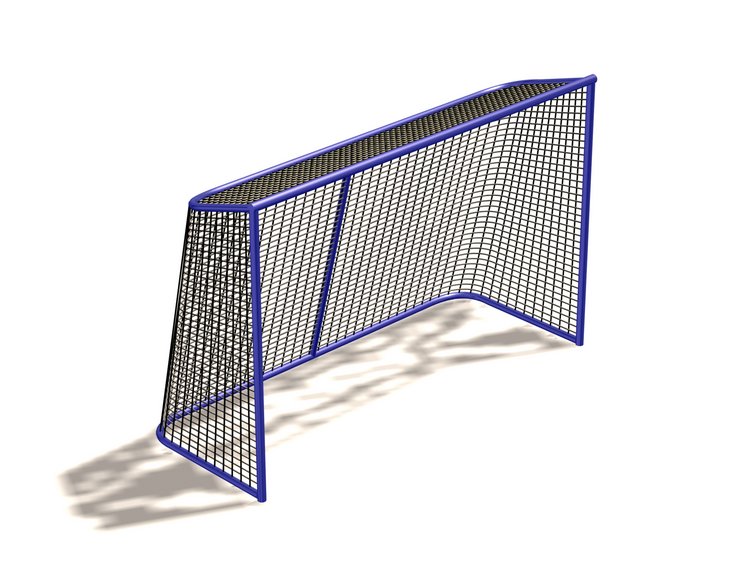 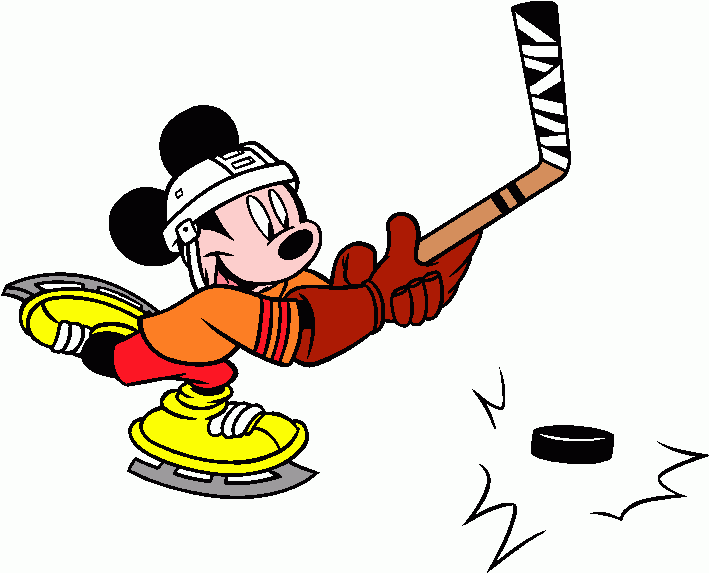 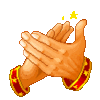 Ф
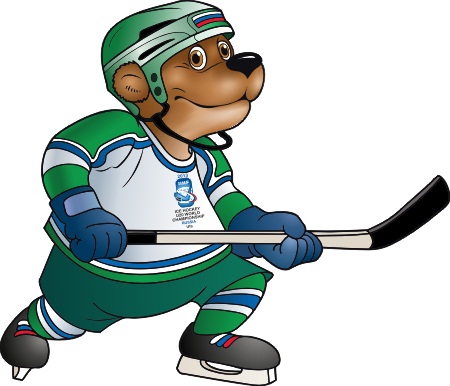 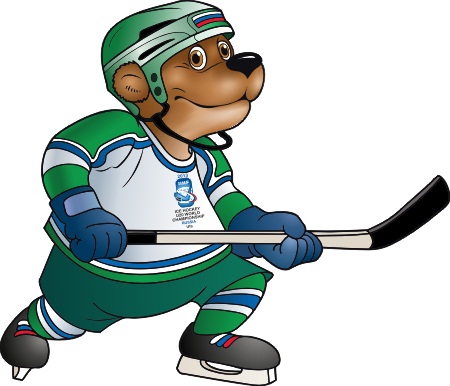 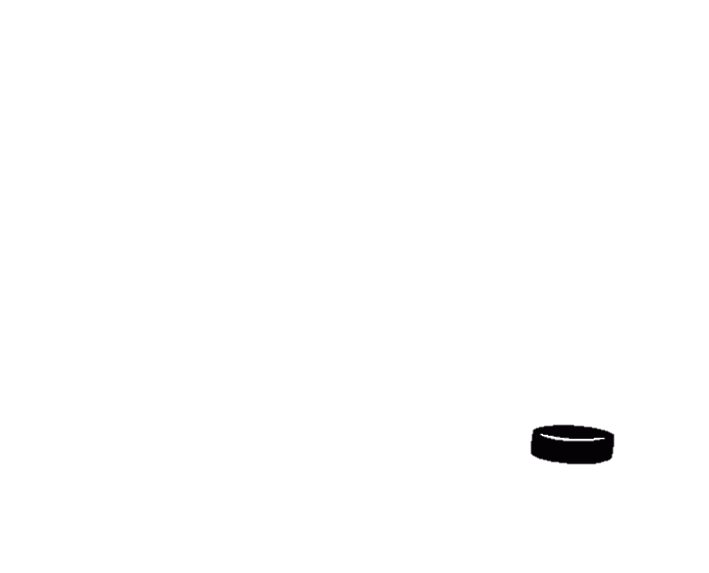